Mapové zdroje
Cvičenie č. 1

Filip Leitner
Mapové zdroje
Povolená 1 neospravedlnená absencia (inak ospravedlnenka do ISu)
Náplň cvičení:
Doplnok k prednáškam
Prezentácie
Ďalšie cvičenia
Zápočet:  max 55bodov, min 60%
Skúška:
Písomná
Môžu sa objaviť aj otázky na látku z cvičení
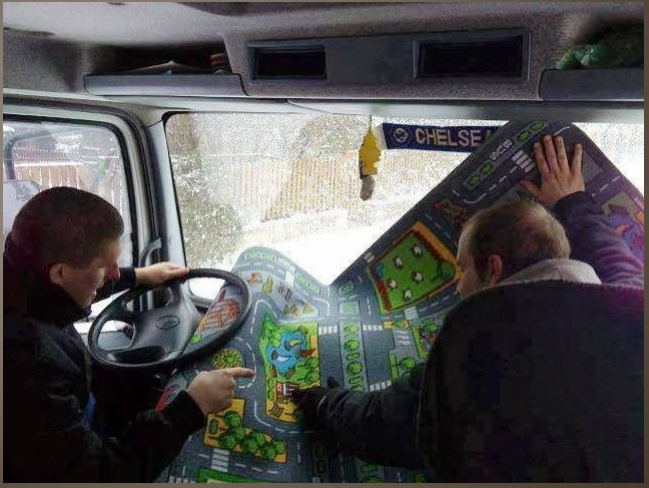 Zneužitie máp - propaganda
úspešné, pretože mapy sú často prezentované ako miniatúrne modely reality

Čitateľ väčšinou predpokladá, že tvorca mapy vyjadruje pravdu a zároveň je na vyjadrenie danej informácie dostatočne kompetentný – čo sa dá jednoducho zneužiť

Cieľ: ovplyvniť všeobecný názor a získať podporu pre vojenské a politické úsilie
Marginálie - tvary, ako napríklad nadrozmerný jedovatý pavúk, vojak podobný príšere alebo obrovská chobotnica
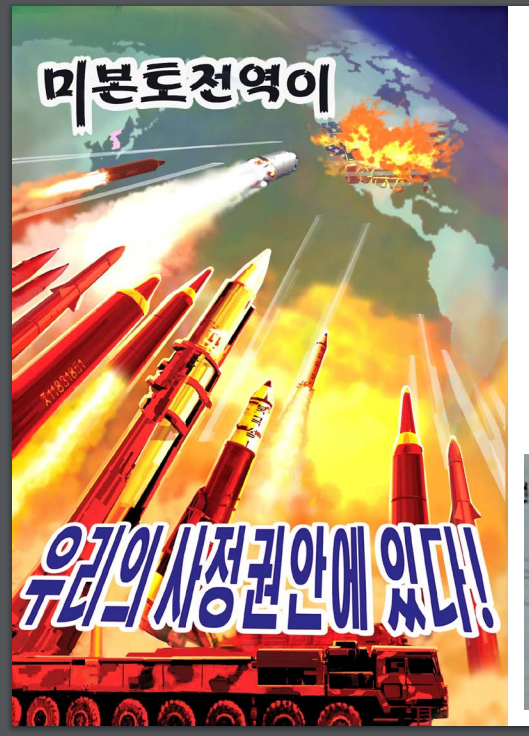 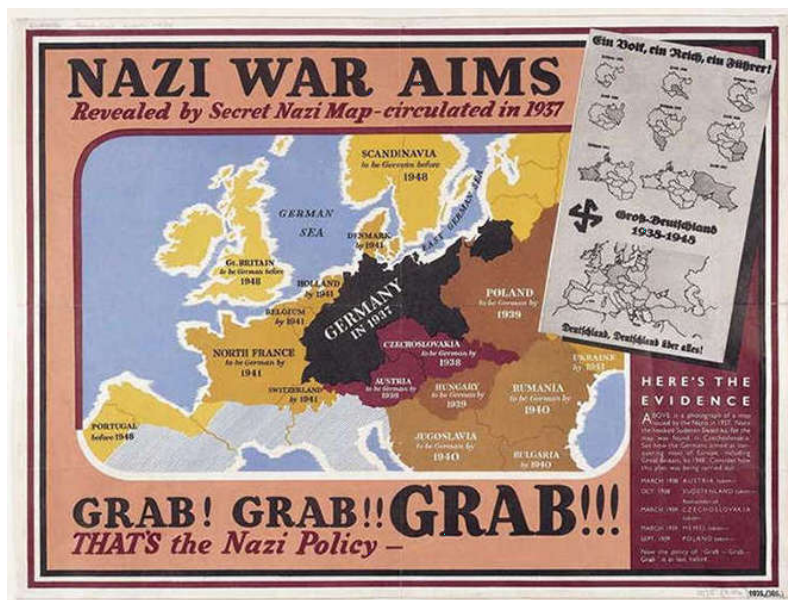 Propaganda
Odlišnosti zobrazenia niektorých sporných území (Google)











Poloostrov Krym – ukrajinská vs. česká vs. ruská verze mapy
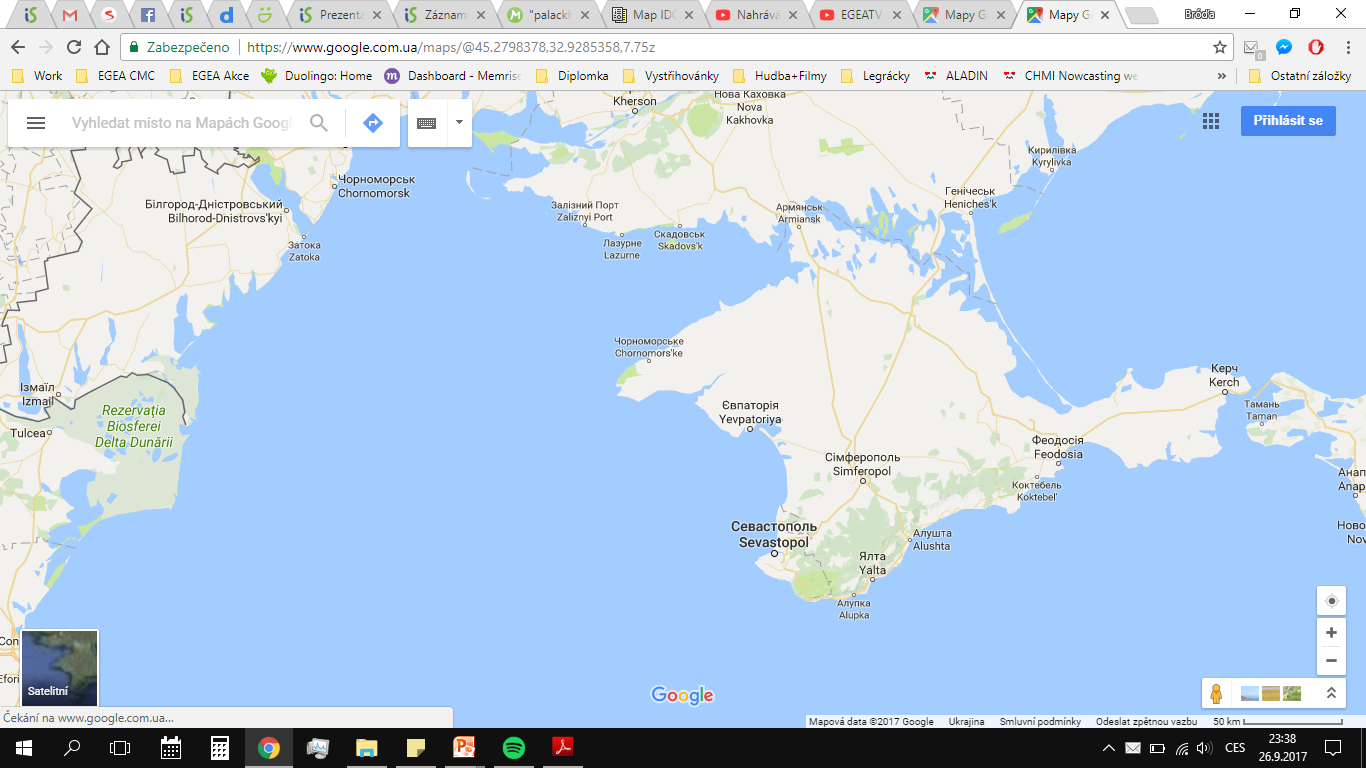 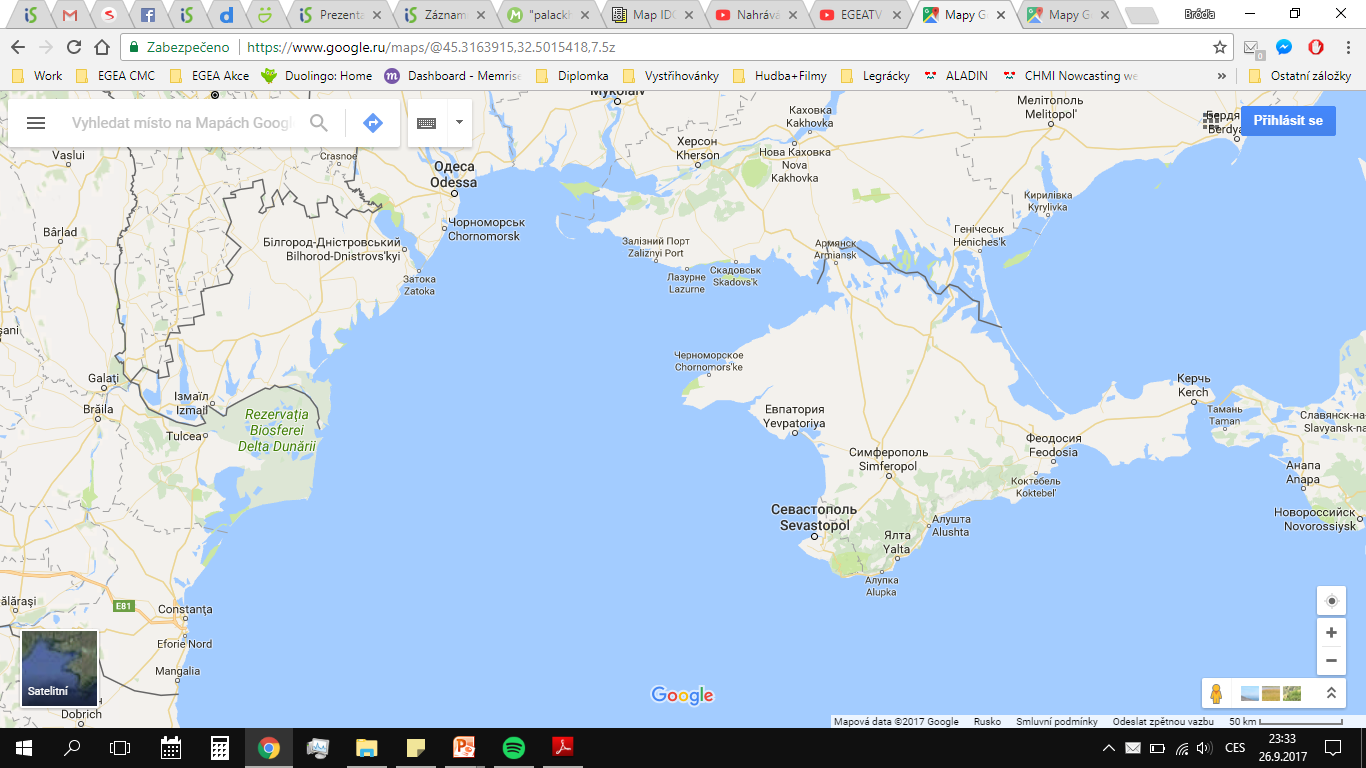 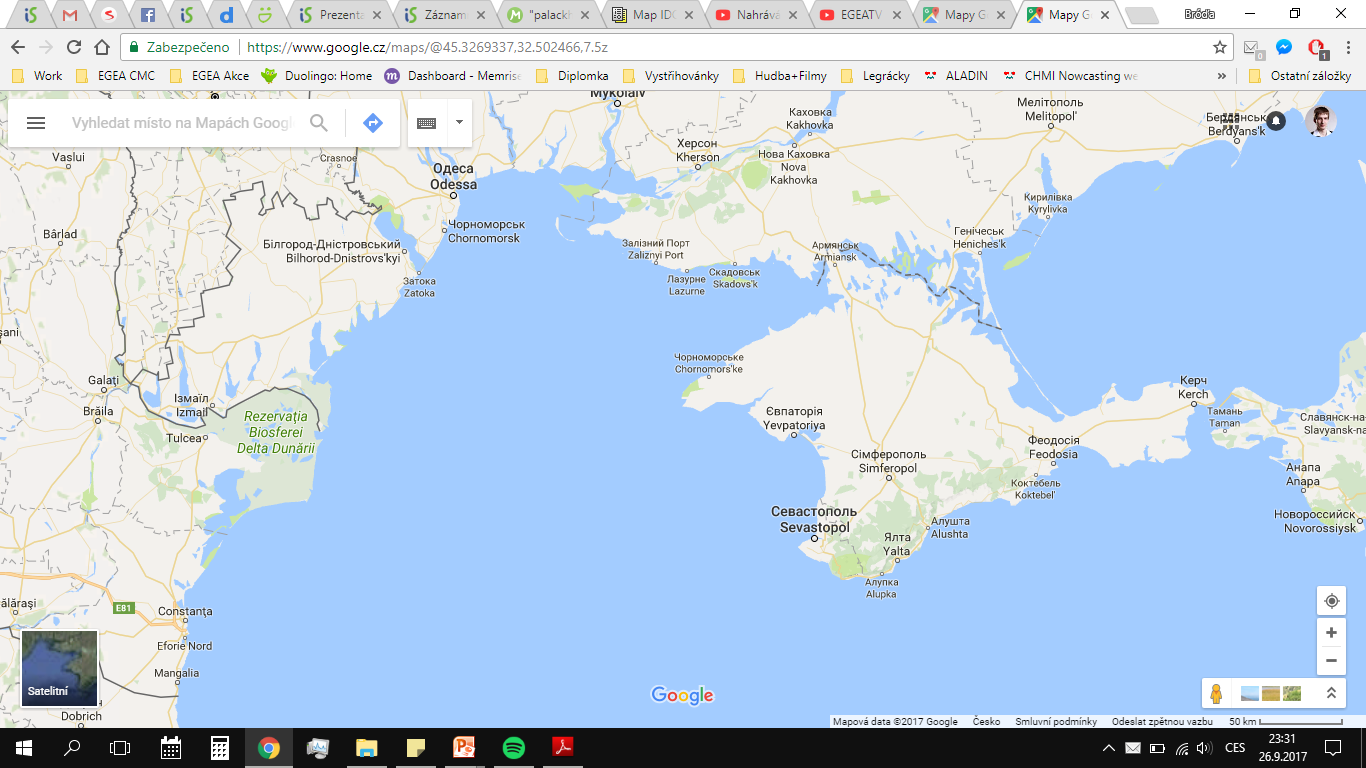 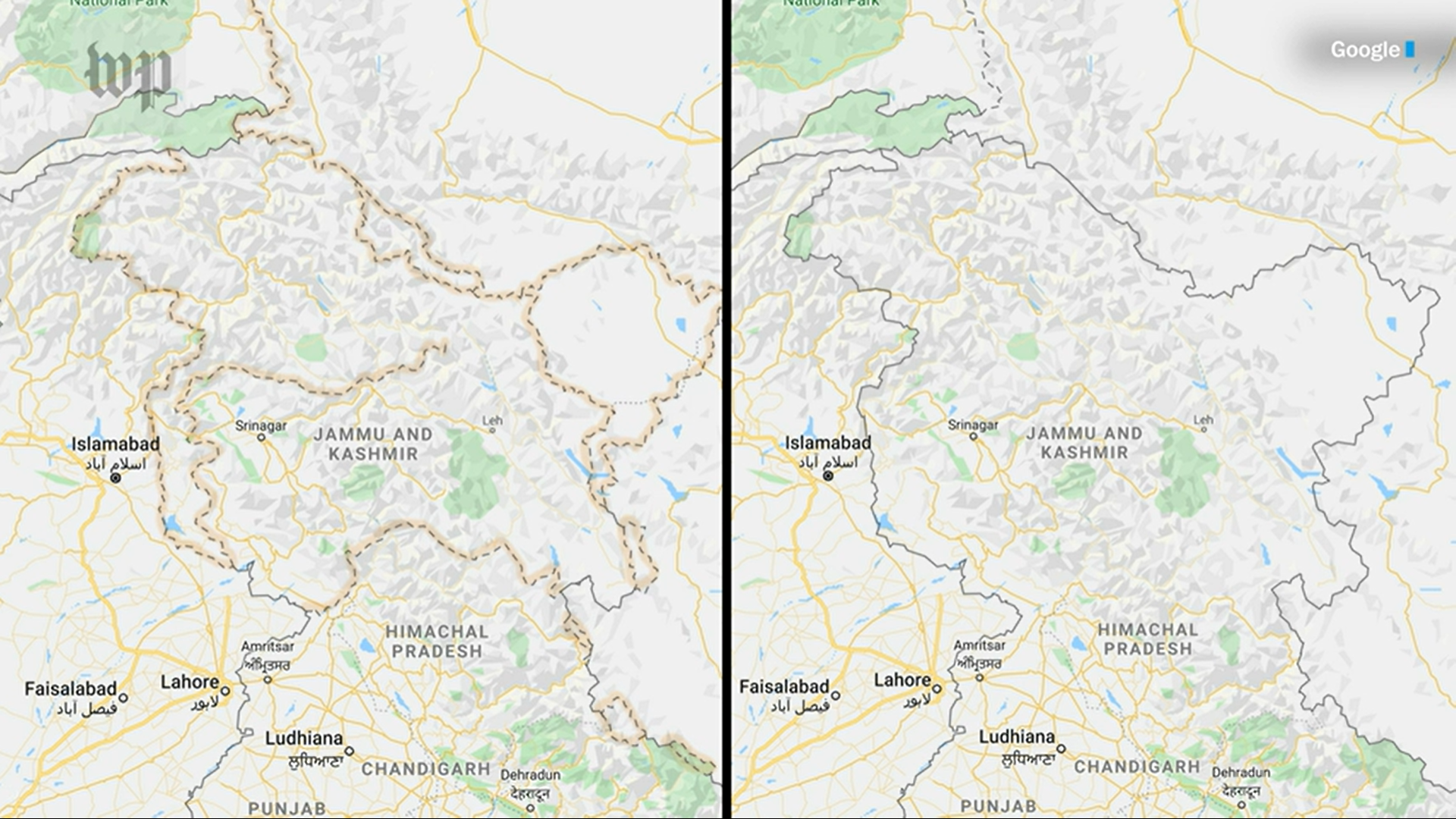 Poloostrov Krym – ukrajinská vs. česká vs. ruská verze mapy
Kašmír– Pakistan vs India
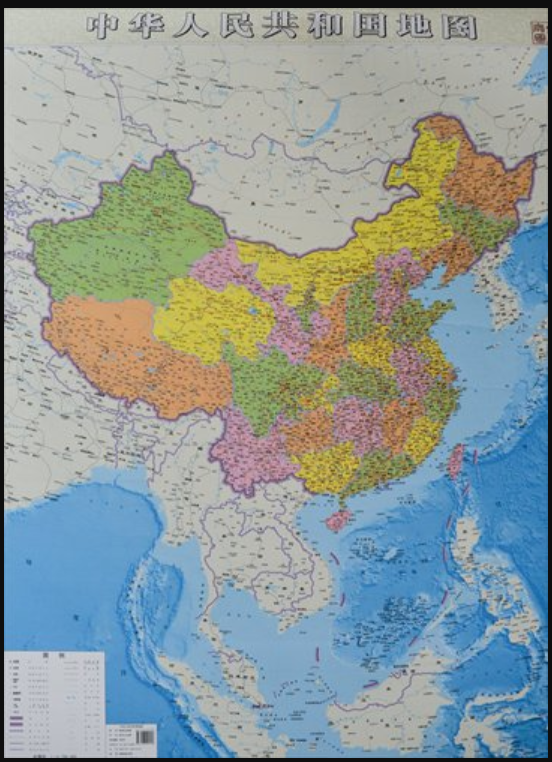 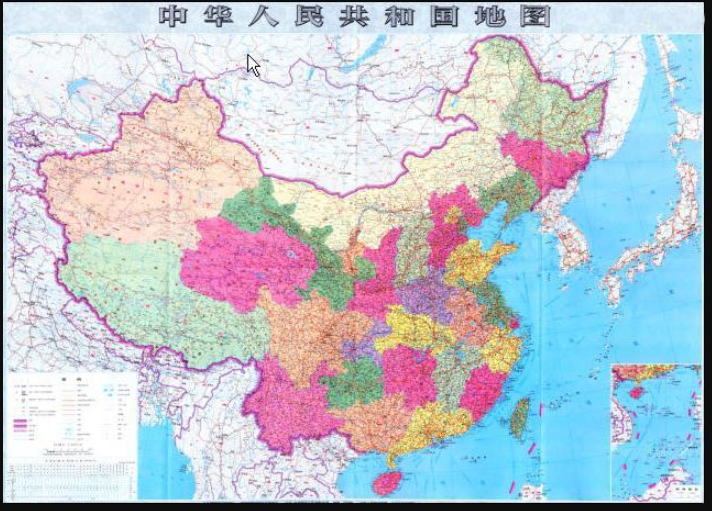 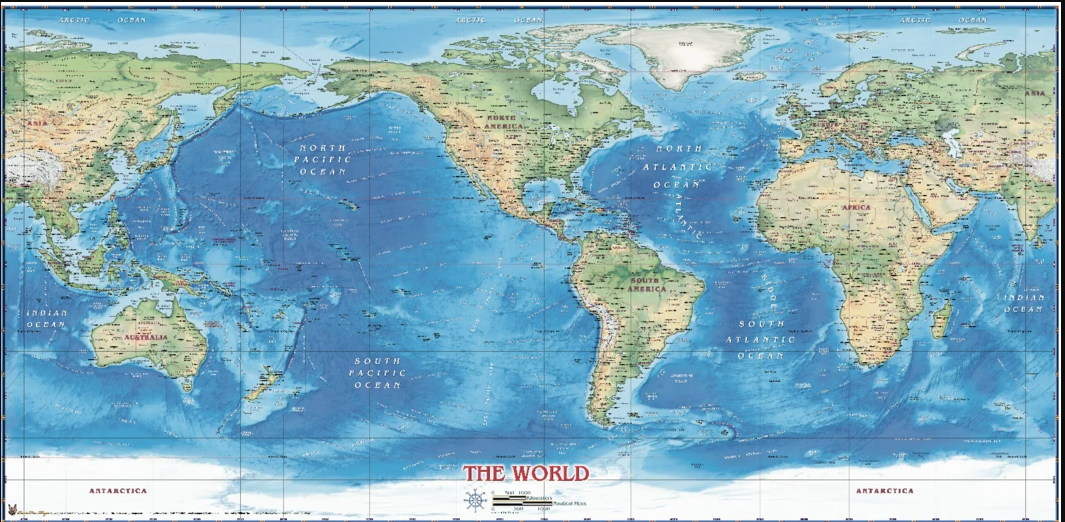 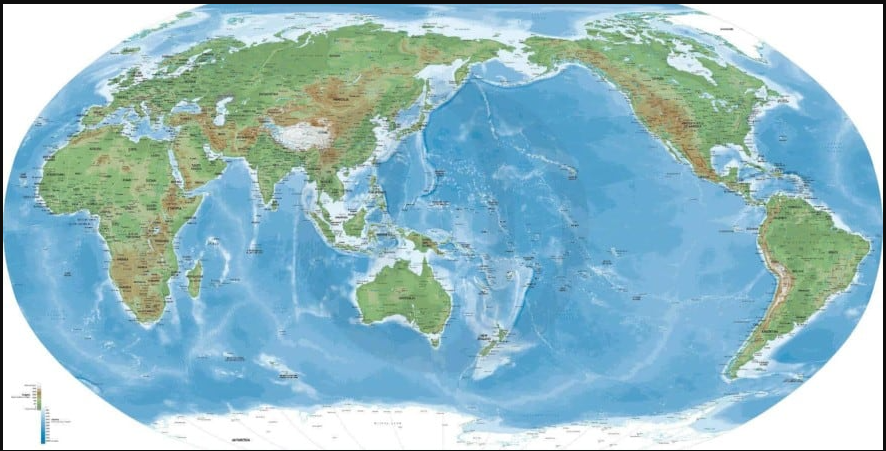 Snaha o dezinterpretáciu
Spôsoby – zámerné použitie nevhodných vlastností mapy:
Mierka
Generalizácia
Zobrazenie
Legenda, farby
Dáta
Iné príklady zavádzajúcej prezentace dat
Použití různých zobrazení
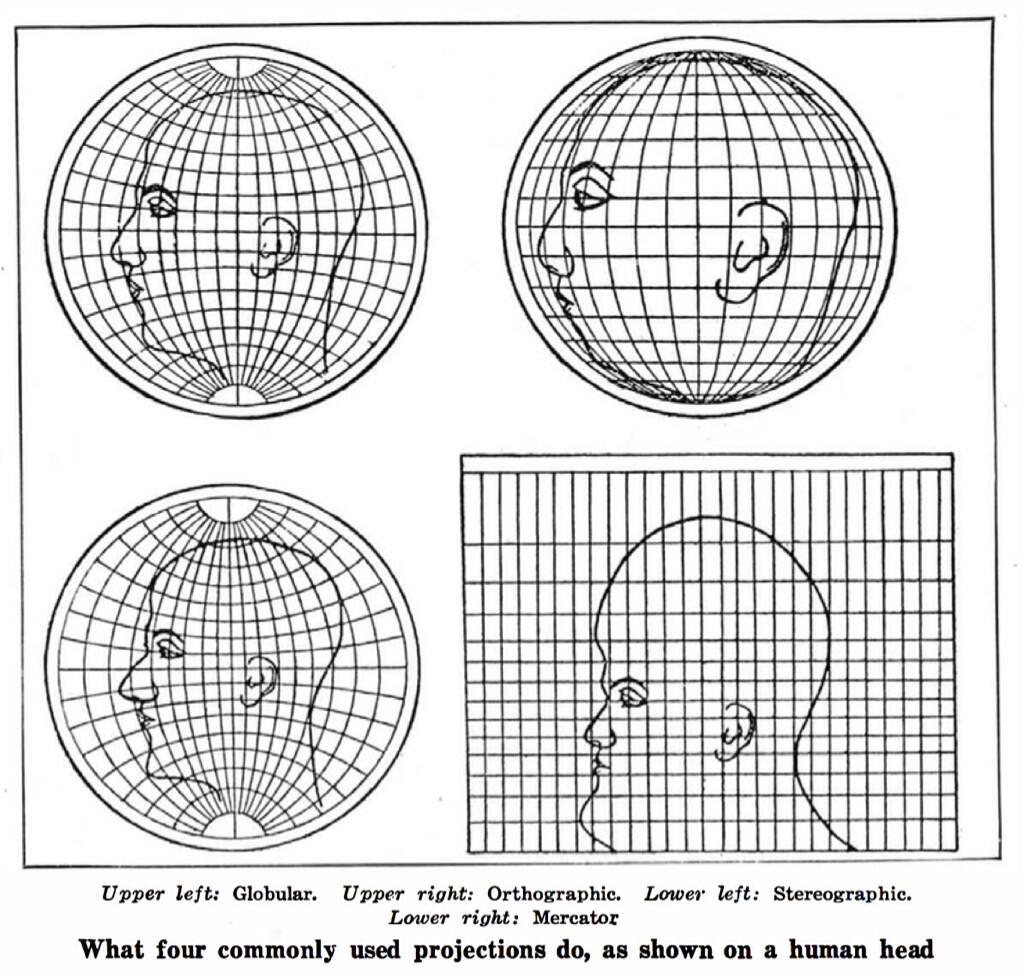 http://bigthink.com/strange-maps/624-this-is-your-brain-on-maps
Iné príklady zavádzajúcej prezentácie dát
Zobrazení Mercator
- Silné zkreslení ploch a vzdáleností směrem od rovníku k pólům
http://bramus.github.io/mercator-puzzle-redux/
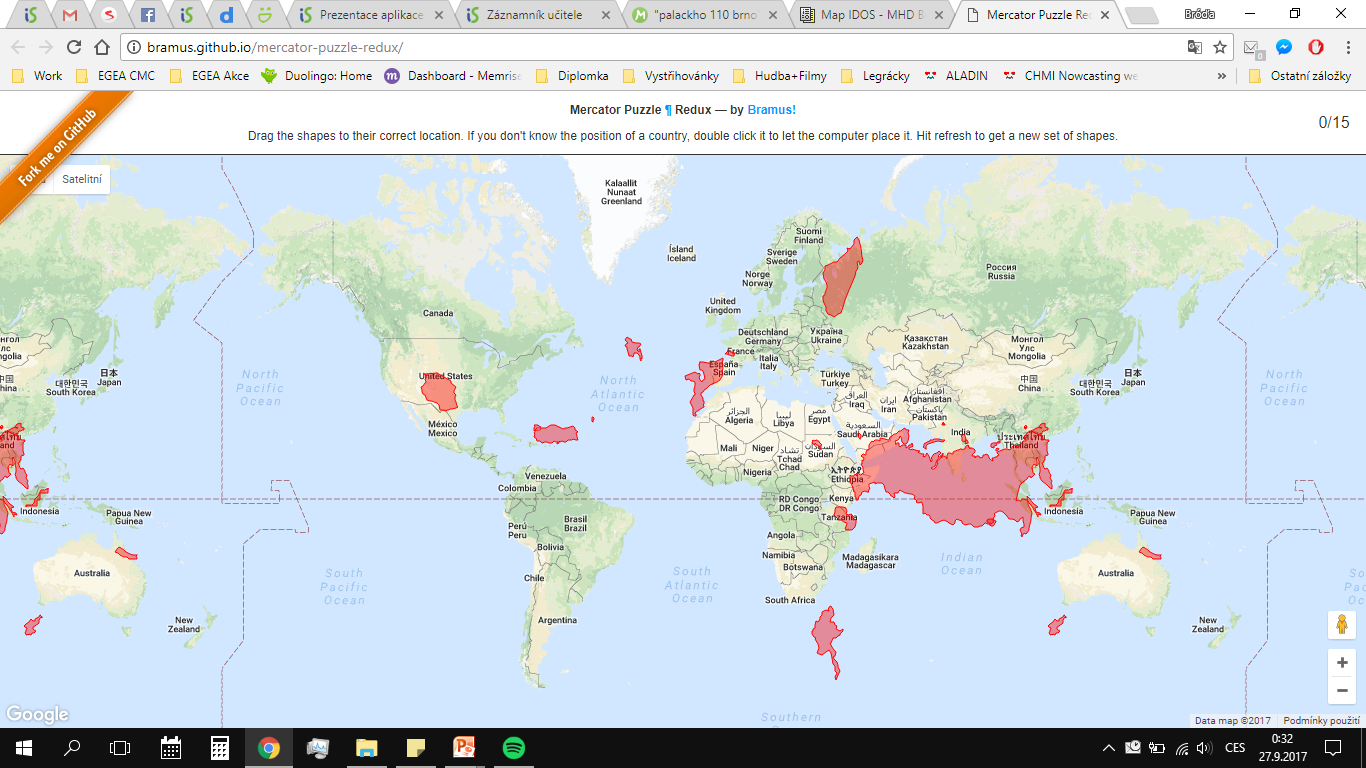 Iné príklady zavádzajúcej prezentace dat
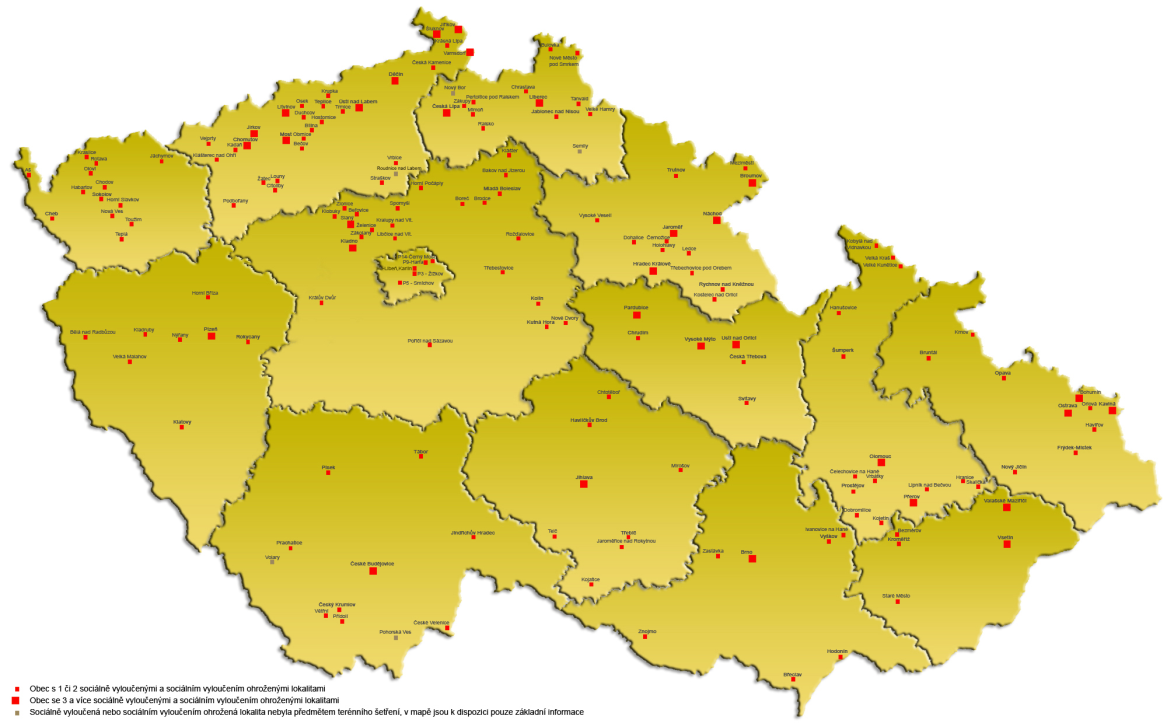 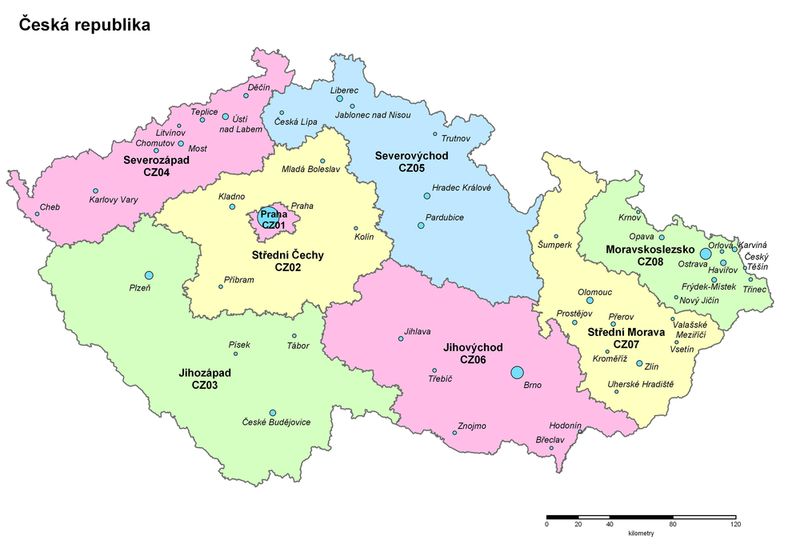 Nejjužnejšia časť ČR?
Generalizácia
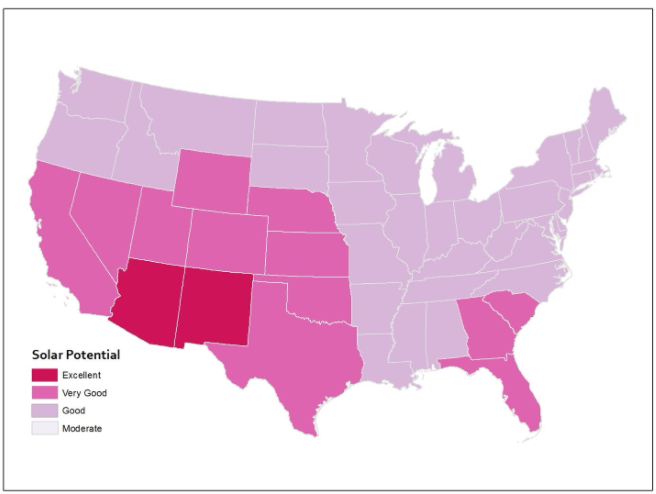 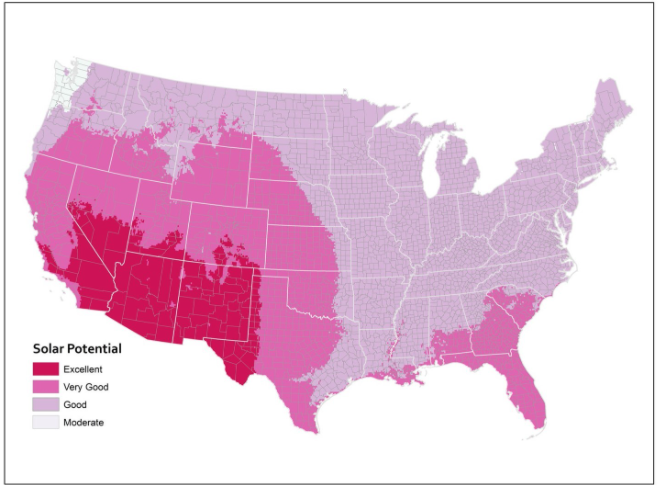 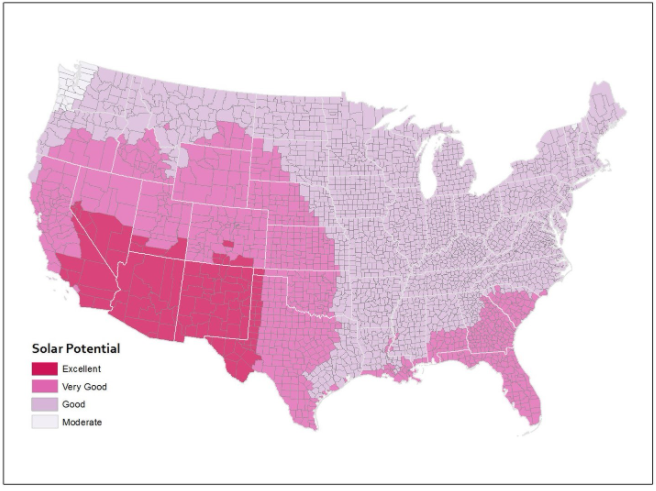 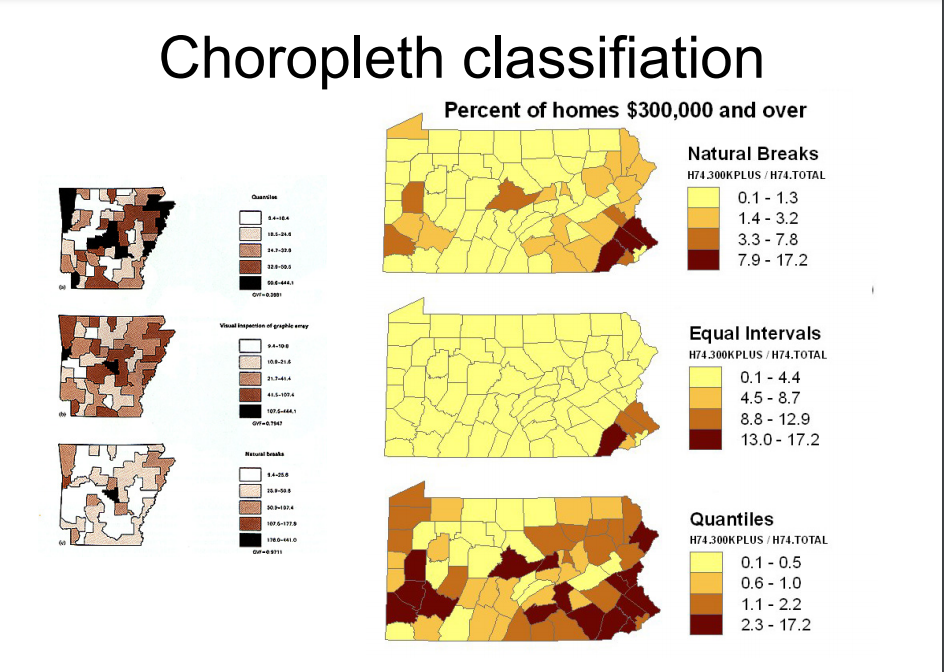 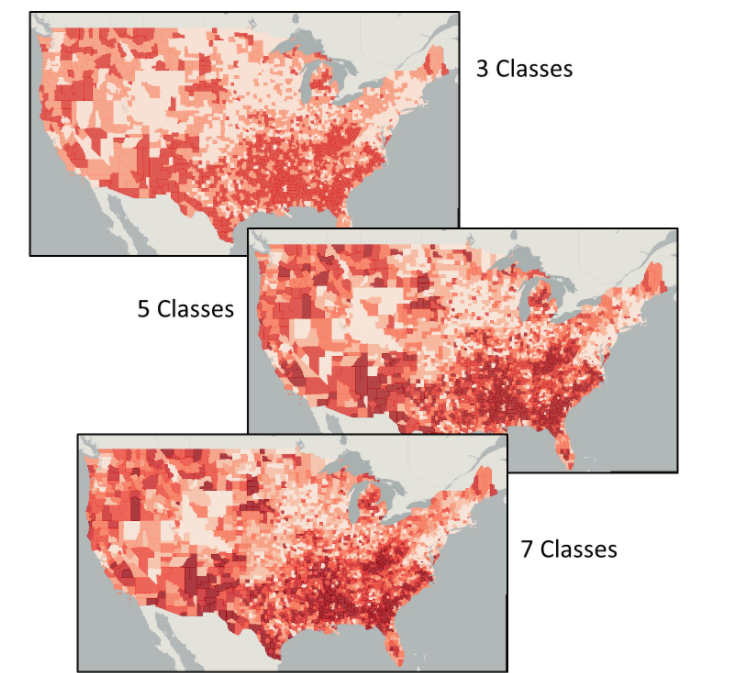 Snaha o dezinterpretaci
Způsoby – záměrné použití nevhodných vlastností mapy:
Měřítko
Generalizace
Zobrazení
Klasifikácia - Legenda, barvy
Data
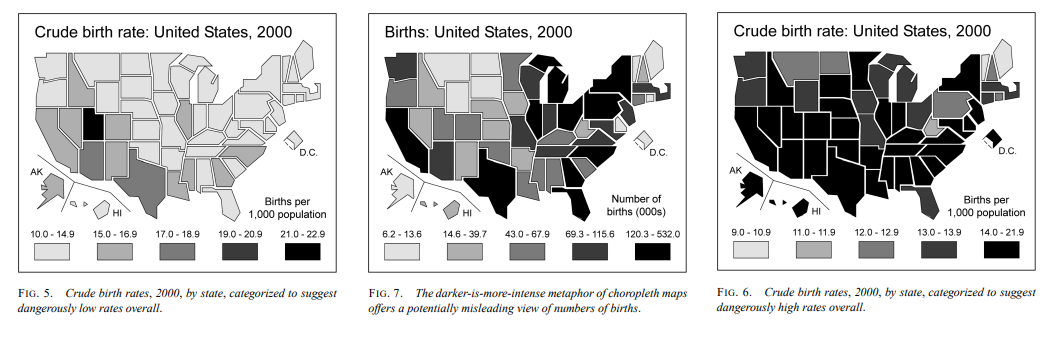 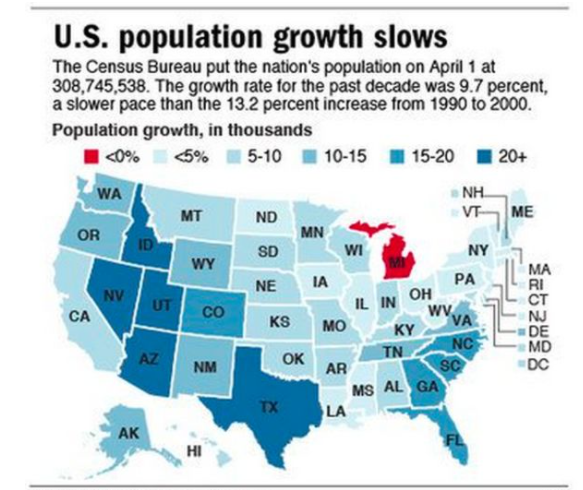 Nájsť zaujímavý, názorný príklad využitia či zneužitia mapy, vizualizácie dát a ďalších zdrojov…
Stačí odovzdať obrázok/odkaz + nejaké info(dohromady v ZIP)
Deadline: 22.10.2021 12:00
Úkol
Cvičenie 2
https://docs.google.com/spreadsheets/d/1SId2-f2-4AX8BRXNBqmPP0QzITwBIxLktW5UEJUNBlk/edit?usp=sharing
Děkujem za pozornosť!
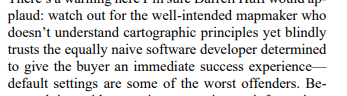